Egyedül nem megy?!  - avagy Mit ér a megszerzett, de megosztatlan tudás?
Fenyvesi Éva1 – Vágány Judit2 – Kárpátiné Daróczi Judit3 
1,2főiskolai tanár, 3főiskolai adjunktus
1Budapesti Gazdasági Főiskola, 2,3Általános Vállalkozási Főiskola
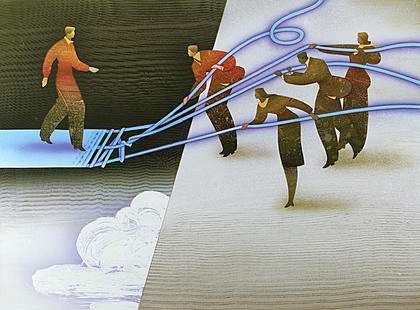 „KIHÍVÁSOK ÉS ÚJ PARADIGMÁK A TUDÁSMENEDZSMENT, A GENERÁCIÓK ÉS A KULTÚRA DIMENZIÓIBAN”
2013. Március 13.
GYŐR
A vállalati nagyságstruktúra részesedése a foglalkoztatásból és a hozzáadott értékből Mo-n és az EU-ban
2
Forrás: SBA Fact Sheet Hungary, 2012.
Az IQ használhatósága
Egyesek szerint bizonyított
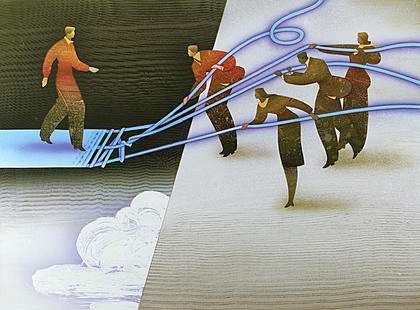 Mások szerint nem elég megalapozott
Megint mások szerint a IQ és EQ összefügg egymással
Többszörös intelligencia modell
EQ
3
IQ                                 EQ
Bizalom (magunkban)	                           Bizalom (másokban)
	             Tények	                                             Érzelmek
	            Megegyezés	                                           Kapcsolat
           Törvény	                              Igazság, pártatlanság 
                                                                  Társas tudatosság	                                                                            
	                  Saját output                                        Mások ismerete
	              Saját szakértelem	                                 Mások inspirálása
	           Mond	                                               Kérdez
	          Tol	                                                 Húz
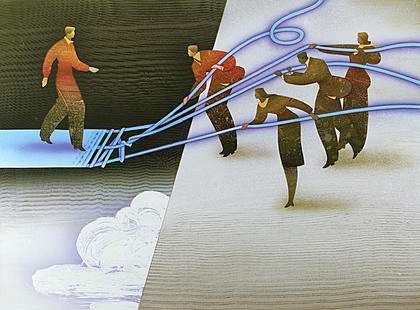 Önvezérlés
4
A kutatás felvetései
A munkaerővel szembeni legfontosabb elvárások között dominánsan EQ elemek találhatók.

A kkv vezetők a vezetésben, a csoportban való munkában lényegesnek tartják az érzelmi intelligenciához kapcsolható képességeket.
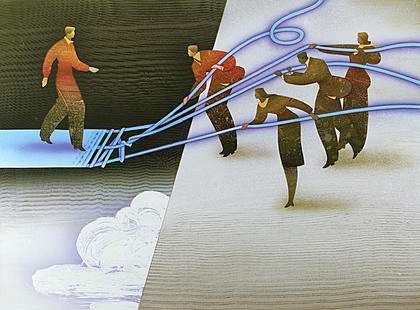 5
Primer kutatás
Próbalekérdezés: 2012. február  kompetenciák körének szűkítése
Minta: KKV vezetők
Mintavétel: véletlenszerű kiválasztás
Kérdezőbiztosok felkészítése: 2012. február
Kérdőívek kitöltetése:
2012. márciustól októberig (1. fázis)
2012. november: adatbevitel
2012. december: elemzés
(354 beérkezett kérdőív  296 mintában szereplő kérdőív)
2013. februártól (2. fázis)



Matematikai statisztikai program (SPSS 18.0)

Egyváltozós elemzések:
Gyakoriság, módusz, variancia
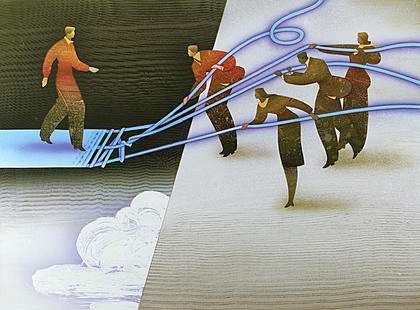 6
A megkérdezettek megoszlása méret és cégforma szerint
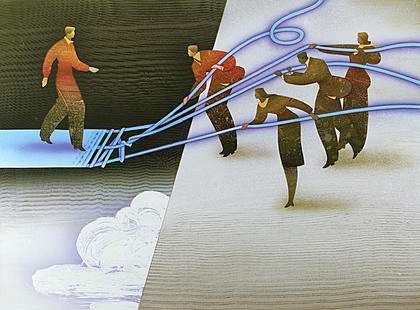 7
Eredmények
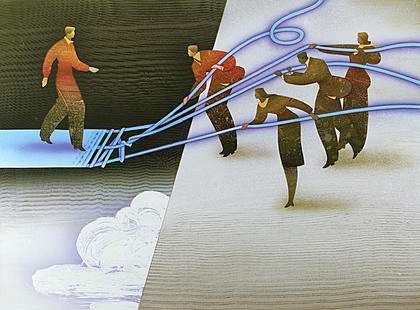 8
Eredmények
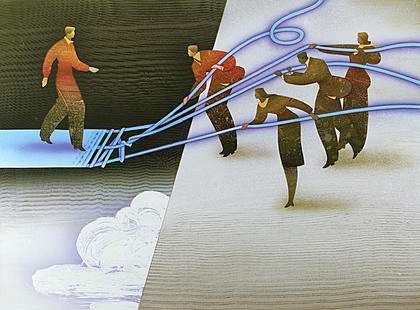 9
Az EQ kvadránsa
Az összes változás itt kezdődik
SZEMÉLYES
TÁRSAS
TUDATOSSÁG
CSELEKVÉS
Teljesítmény
10
Munkatársaimnak a mentalitása mennyiben hasonlít az önéhez?
Mennyiben osztják meg egymás között a munkával kapcsolatos információkat, terveket, erőforrásokat?
Milyennek ítéli meg munkatársaival való kapcsolatát?
Problémás helyzetekben mennyiben sikerül a problémát megoldani kommunikáció útján?
Befolyásolja-e a munkatársába vetett bizalom, hogy mit és hogyan kommunikál vele szakmai kérdésekben
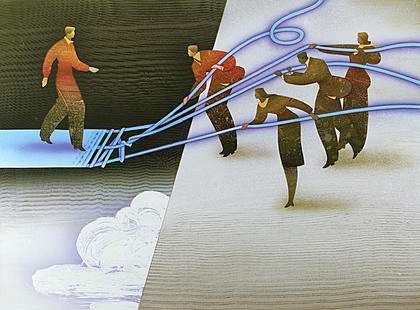 11
Következtetések
A munkaerővel szembeni legfontosabb elvárások között szerepelnek EQ elemek: a vezetők a munkaerő kiválasztása során fontosnak tartják azokat de választásuk során mégsem ezt preferálják.

 A vizsgálatban részt vett vezetők érzékelése alapján, az elemzett 4 + 1 EQ (befolyásolás, együttműködés, kapcsolatépítés, kommunikáció, bizalom) tényező fontos szerepet játszik a munkájukban.
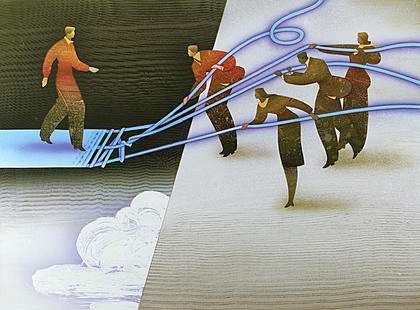 12
[Speaker Notes: Az érzelmileg intelligens vezető ráhangolódik munkatársai érzelmeire, tisztában van saját érzéseivel, indulataival, kézben tudja tartani azokat, és így képes megérteni másokat.]
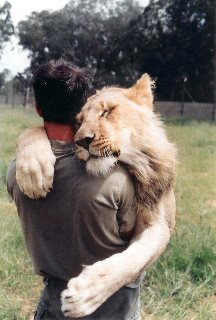 Az intelligencia egyén függő…
Kivel működik együtt?
Kiben bízik?